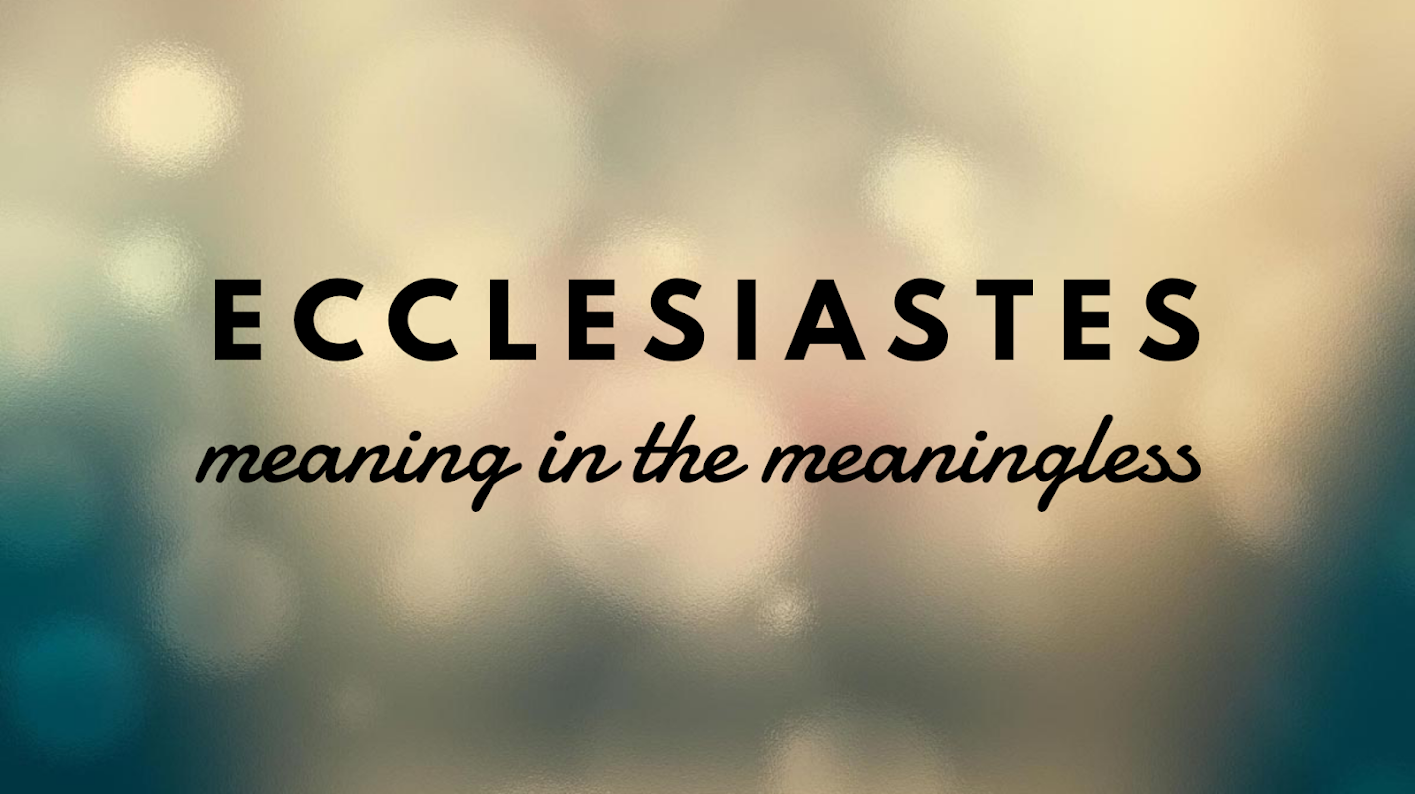 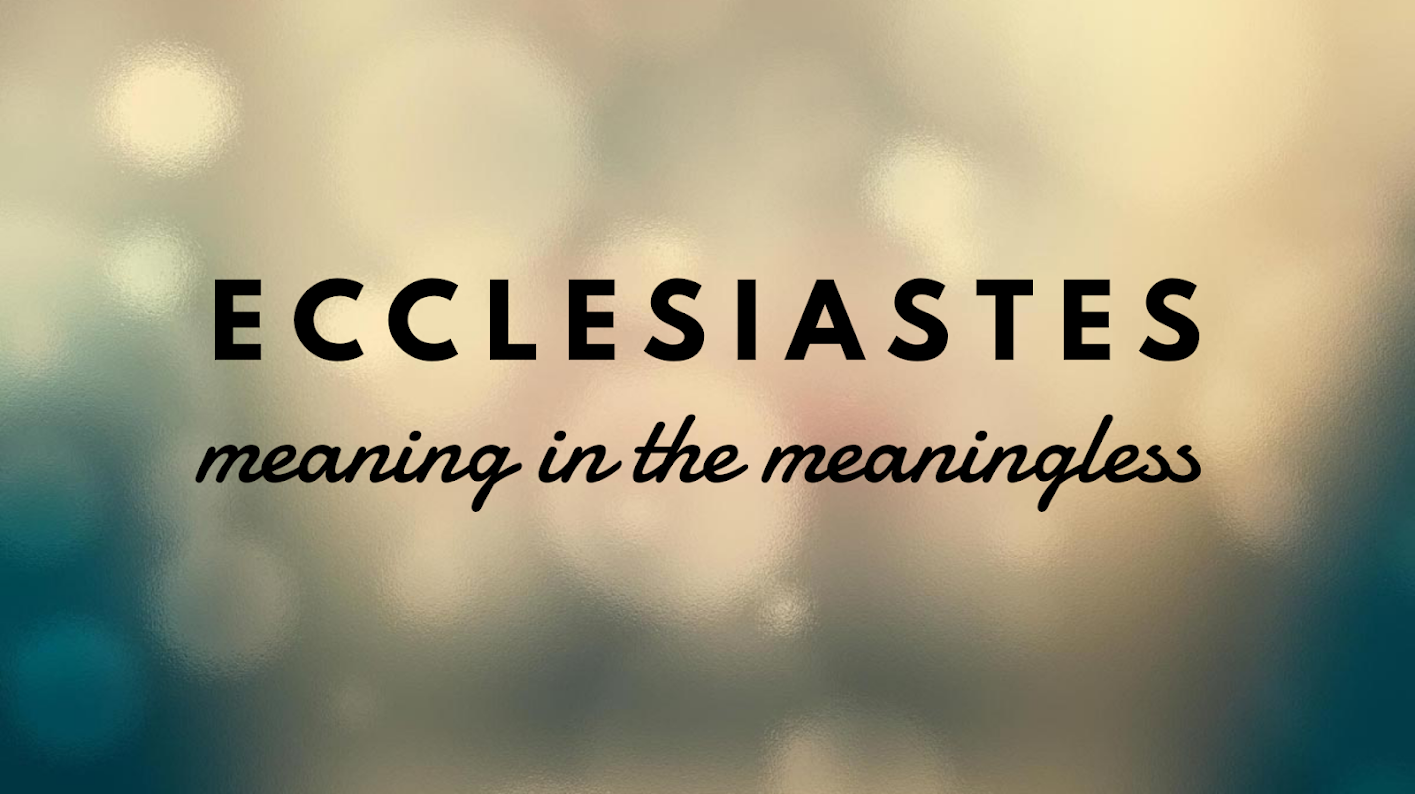 Wisdom – the ability to apply knowledge to the ways of life
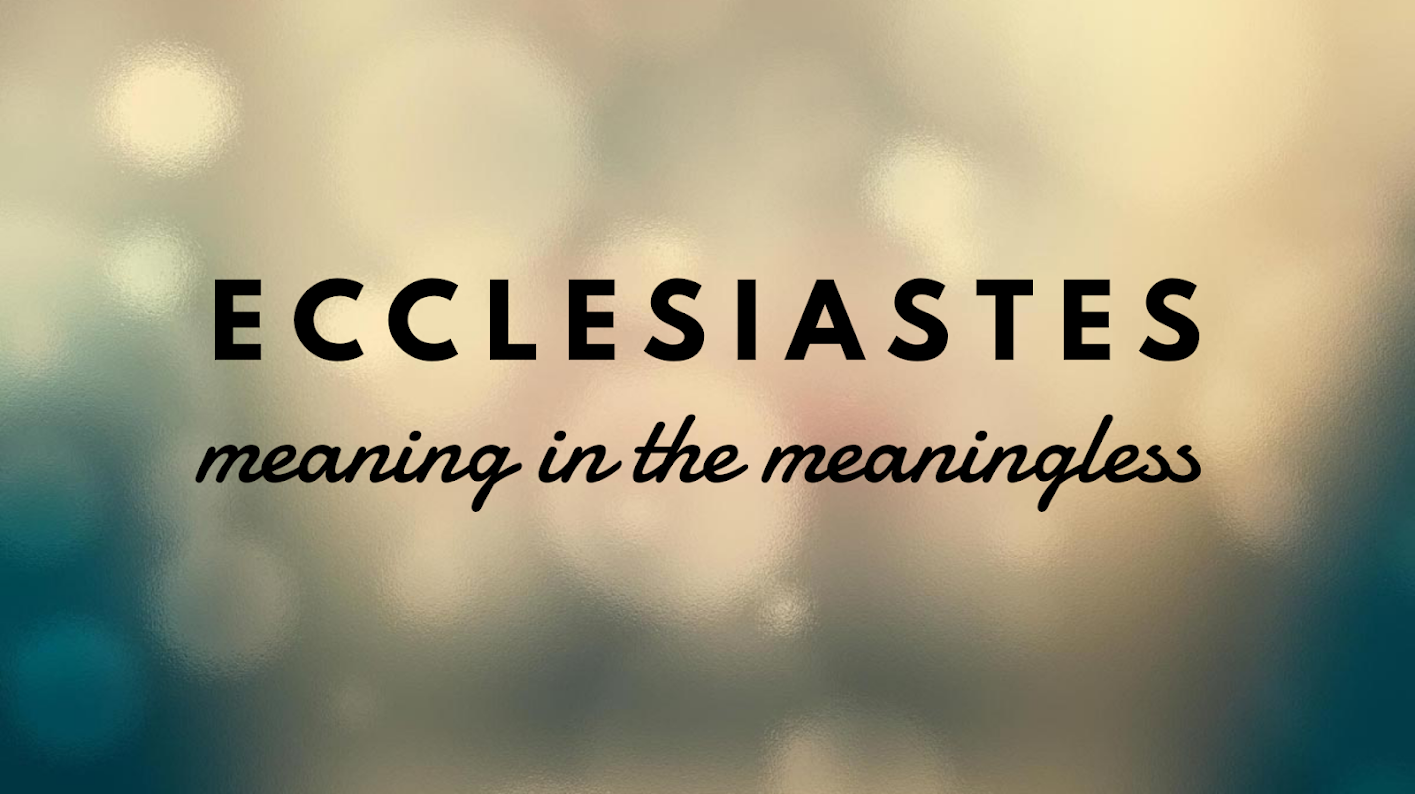 Earthly wisdom asks….“how can I make life better for me?”


Heavenly wisdom asks…“how can I live life for the glory of God and make life better for others?”
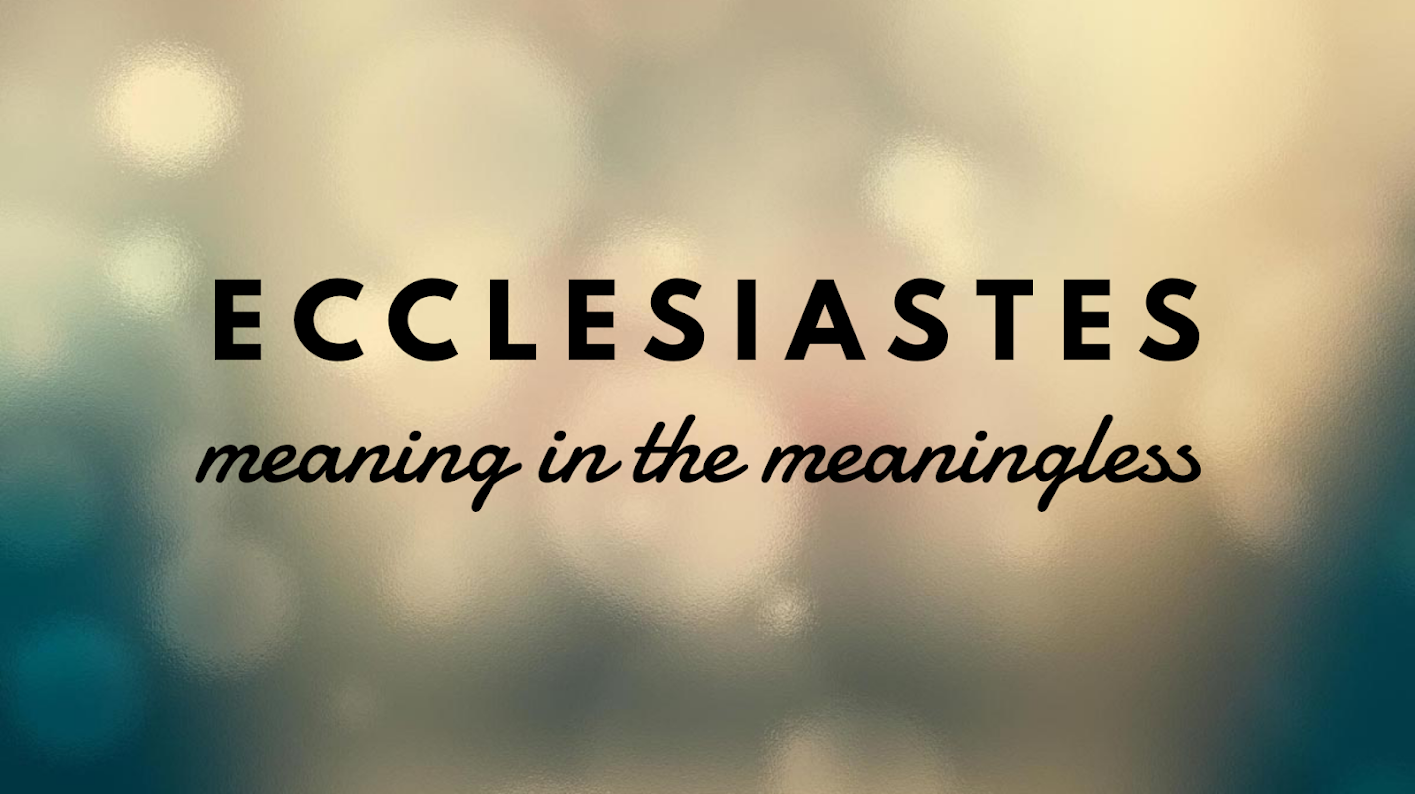 1 There is an evil that I have seen under the sun, and it lies heavy on mankind: 2 a man to whom God gives wealth, possessions, and honor, so that he lacks nothing of all that he desires, 

Ecclesiastes 6:1-2 (ESV)
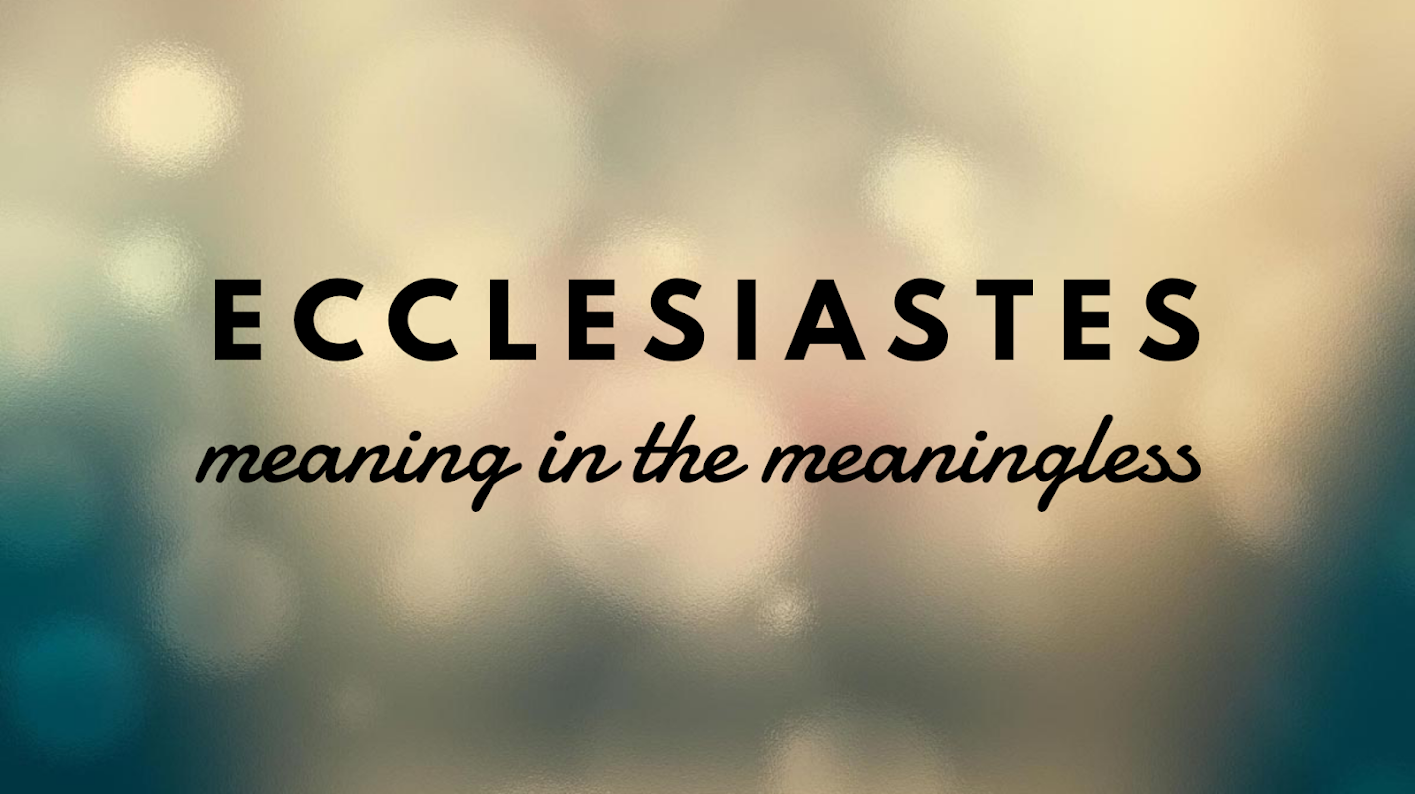 1 There is an evil that I have seen under the sun, and it lies heavy on mankind: 2 a man to whom God gives wealth, possessions, and honor, so that he lacks nothing of all that he desires, yet God does not give him power to enjoy them, but a stranger enjoys them. This is vanity; it is a grievous evil. 

Ecclesiastes 6:1-2 (ESV)
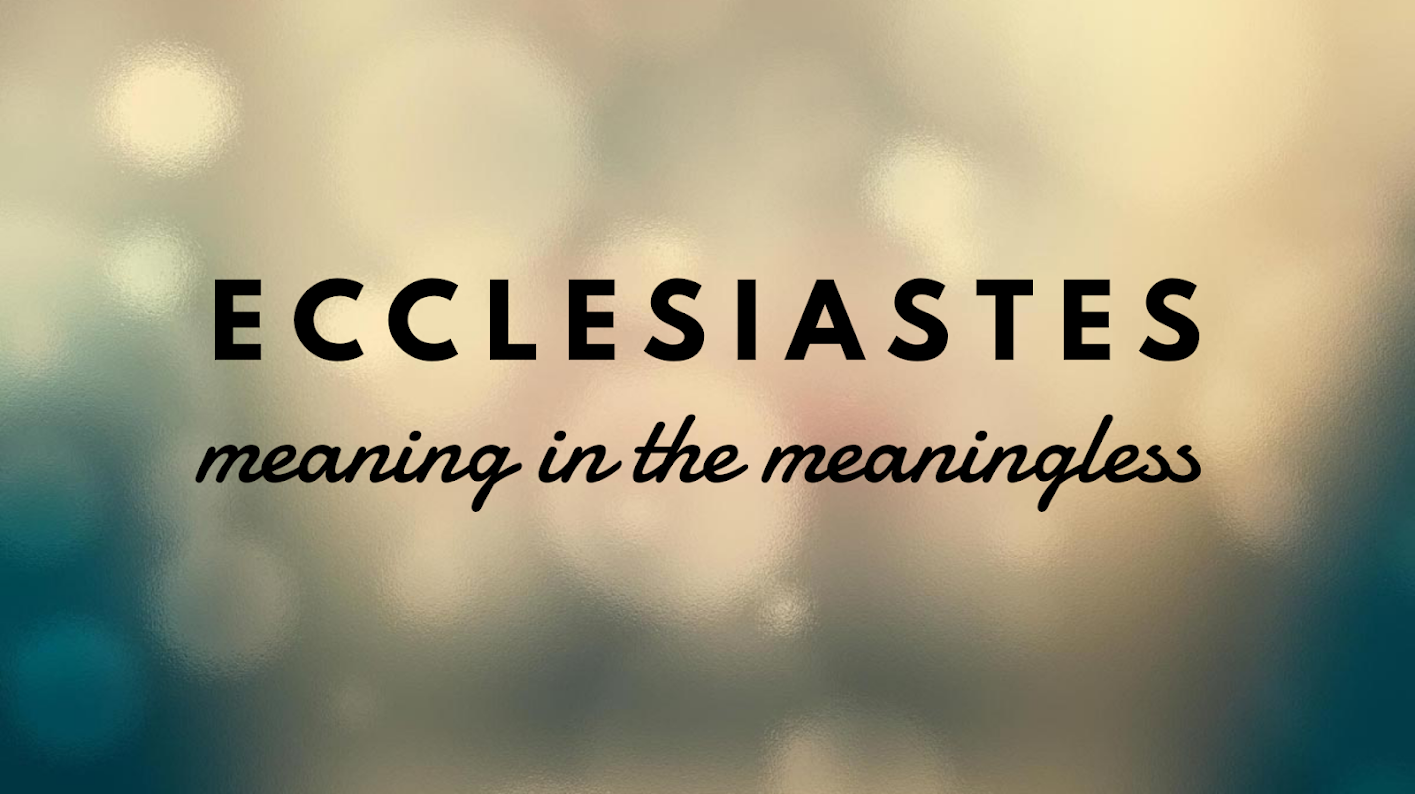 18 Behold, what I have seen to be good and fitting is to eat and drink and find enjoyment in all the toil with which one toils under the sun the few days of his life that God has given him, for this is his lot. 19 Everyone also to whom God has given wealth and possessions and power to enjoy them, and to accept his lot and rejoice in his toil—this is the gift of God. 20 For he will not much remember the days of his life because God keeps him occupied with joy in his heart. 

Ecclesiastes 5:18–20 (ESV)
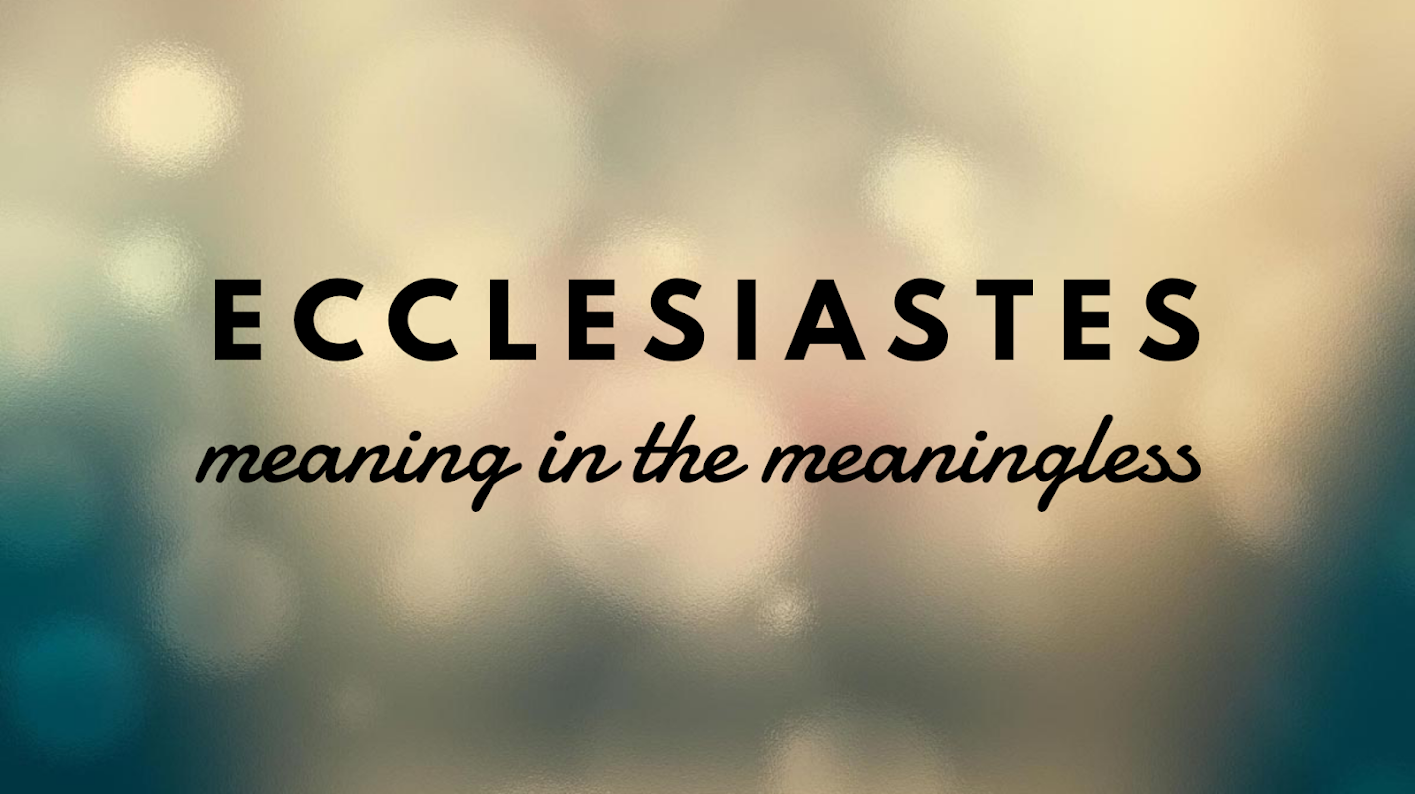 3 If a man fathers a hundred children and lives many years, so that the days of his years are many, but his soul is not satisfied with life’s good things, and he also has no burial, I say that a stillborn child is better off than he.

Ecclesiastes 6:3
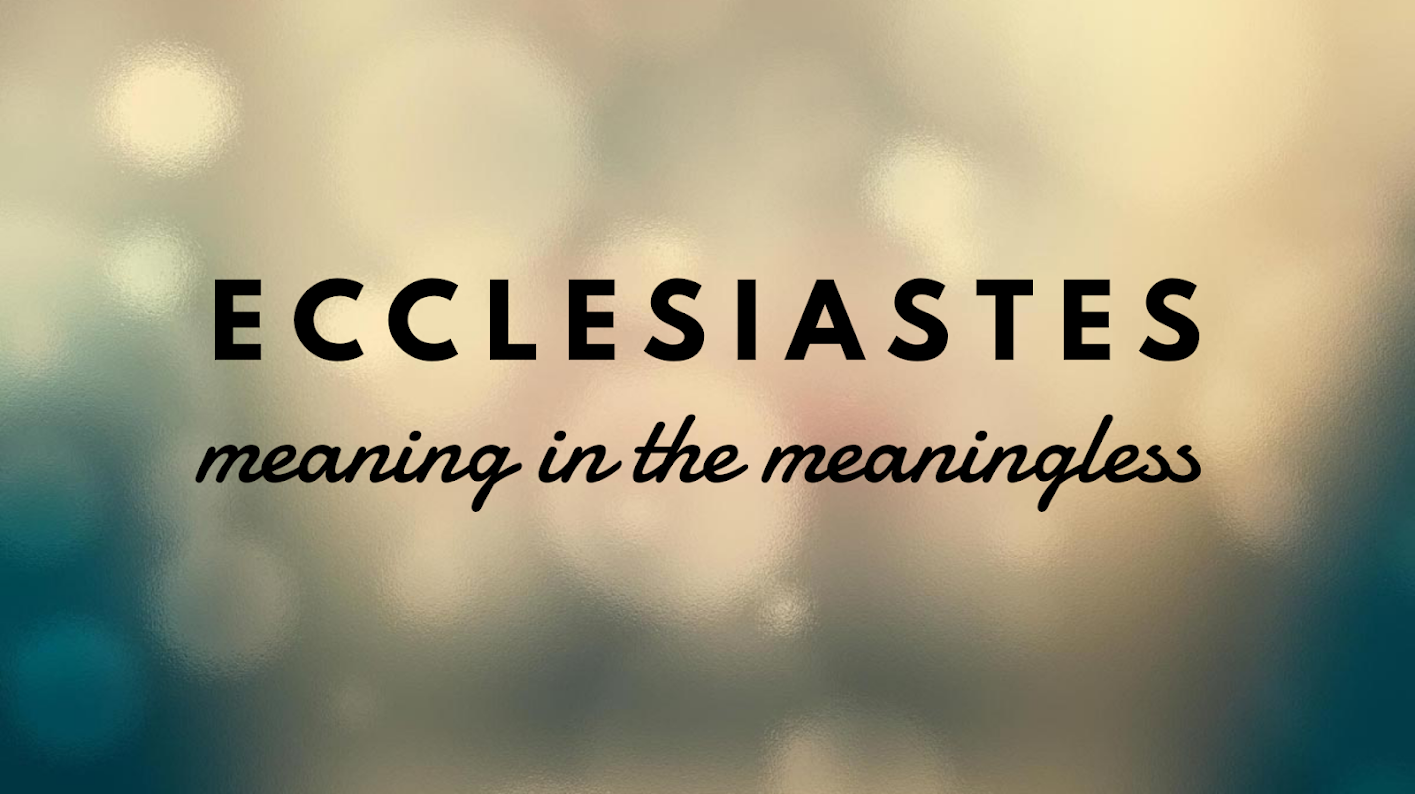 4 For it comes in vanity and goes in darkness, and in darkness its name is covered. 5 Moreover, it has not seen the sun or known anything, yet it finds rest rather than he. 6 Even though he should live a thousand years twice over, yet enjoy no good—do not all go to the one place?

Ecclesiastes 6:4-6
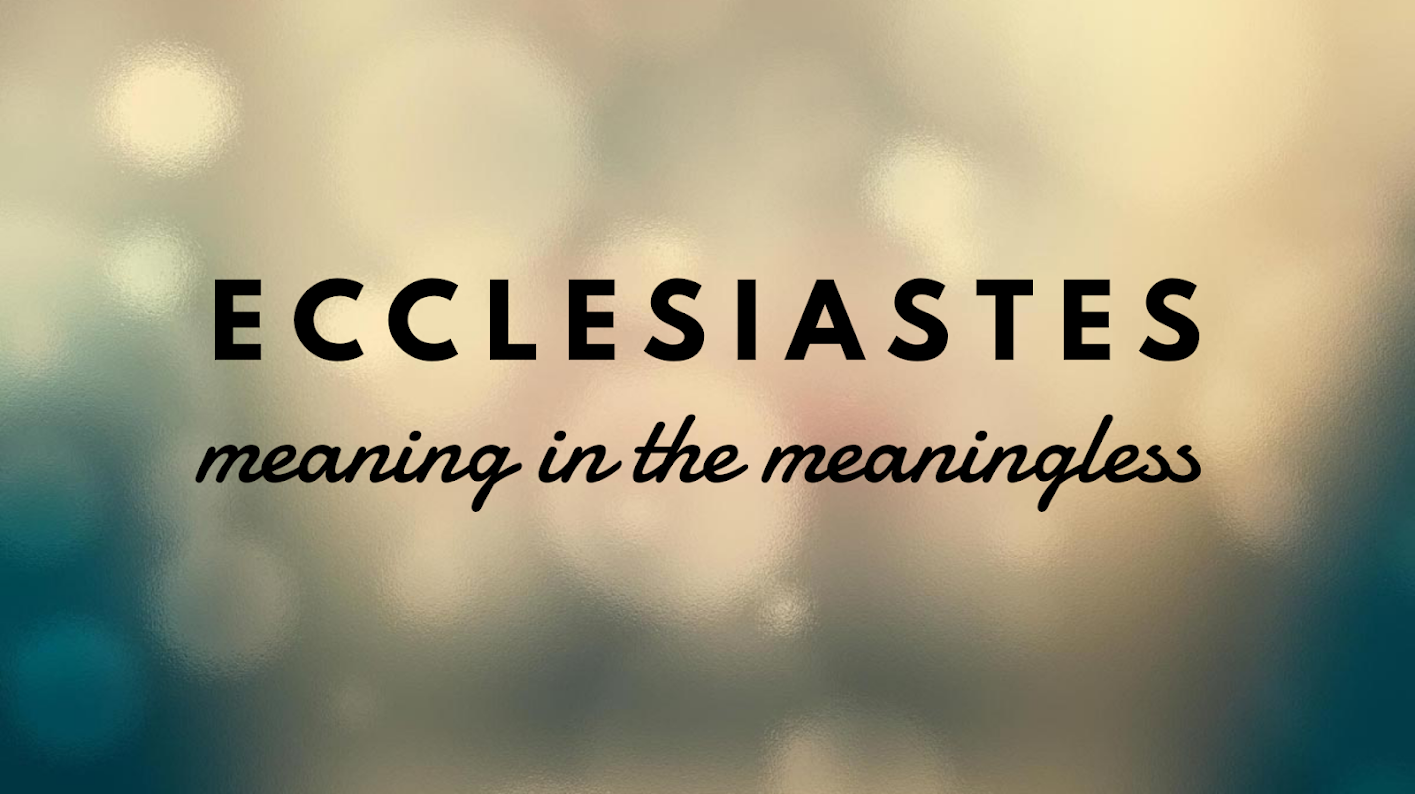 7 All the toil of man is for his mouth, yet his appetite is not satisfied. 8 For what advantage has the wise man over the fool? And what does the poor man have who knows how to conduct himself before the living? 9 Better is the sight of the eyes than the wandering of the appetite: this also is vanity and a striving after wind.

Ecclesiastes 6:7-9
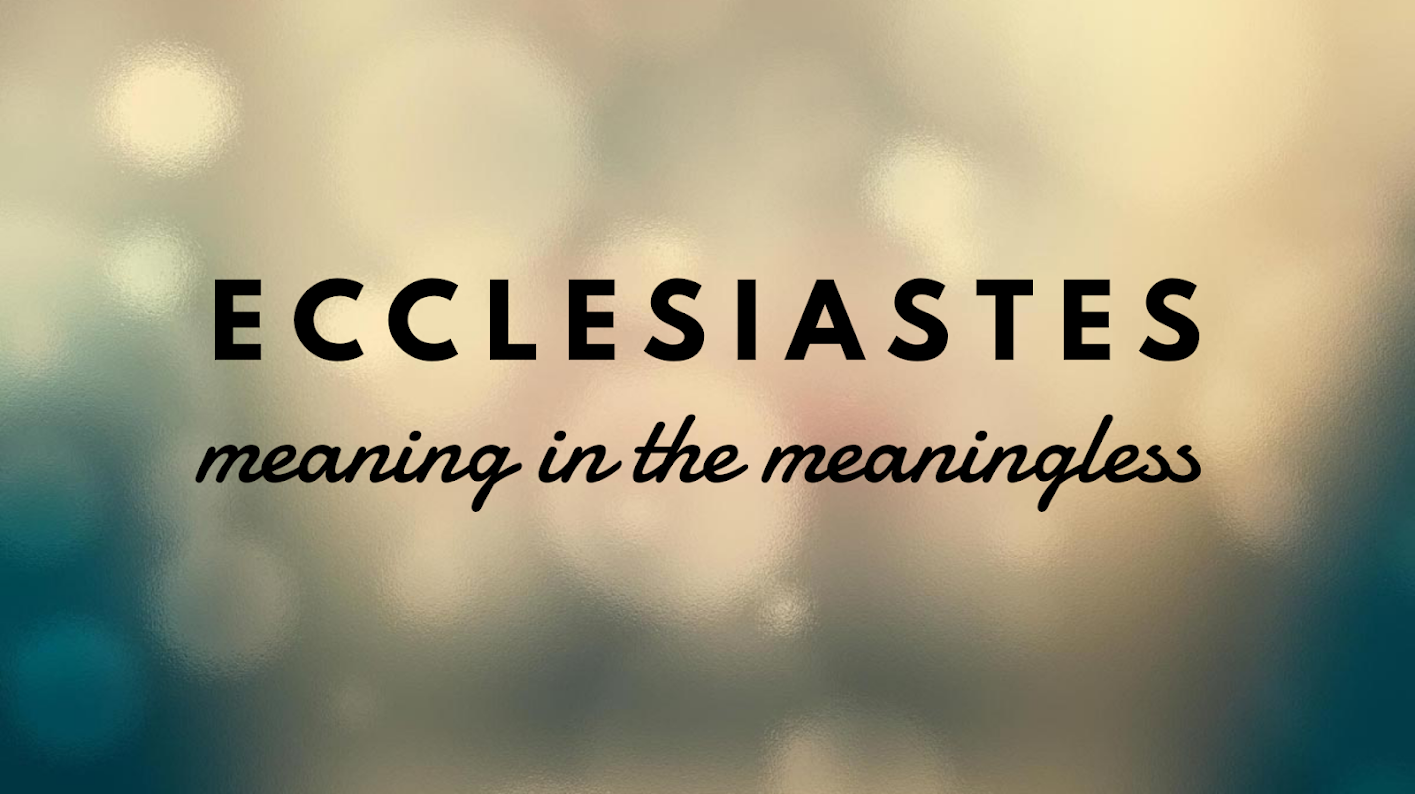 “Solomon is not suggesting that it’s wrong either to work or to eat. Many people enjoy doing both. But if life consists only in working and eating, then we are being controlled by our appetites and that almost puts us on the same level as animals.” 
(Warren Wiersbe, “Be Satisfied” pg. 77)
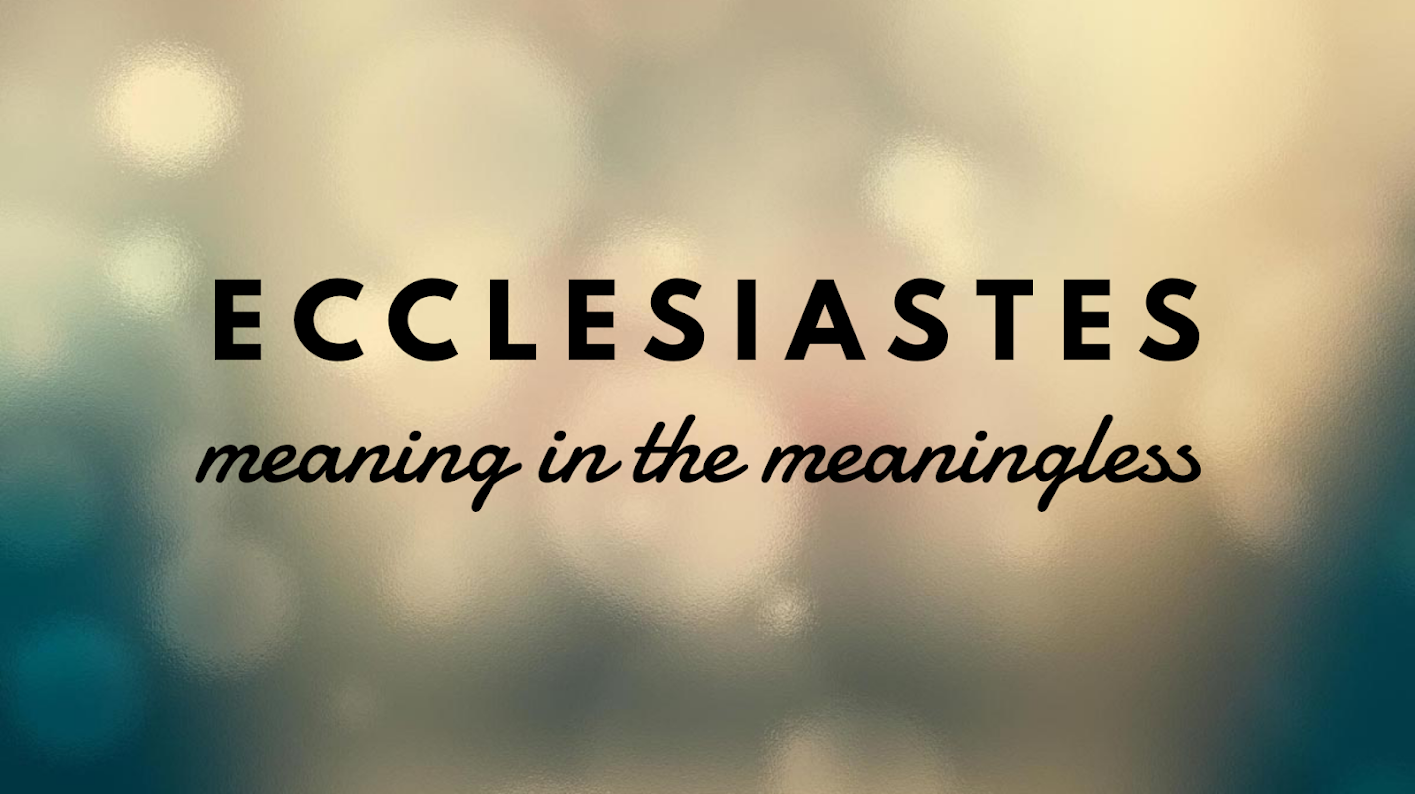 10 Whatever has come to be has already been named, and it is known what man is, and that he is not able to dispute with one stronger than he. 11 The more words, the more vanity, and what is the advantage to man? 12 For who knows what is good for man while he lives the few days of his vain life, which he passes like a shadow? For who can tell man what will be after him under the sun? 

Ecclesiastes 6:10-12
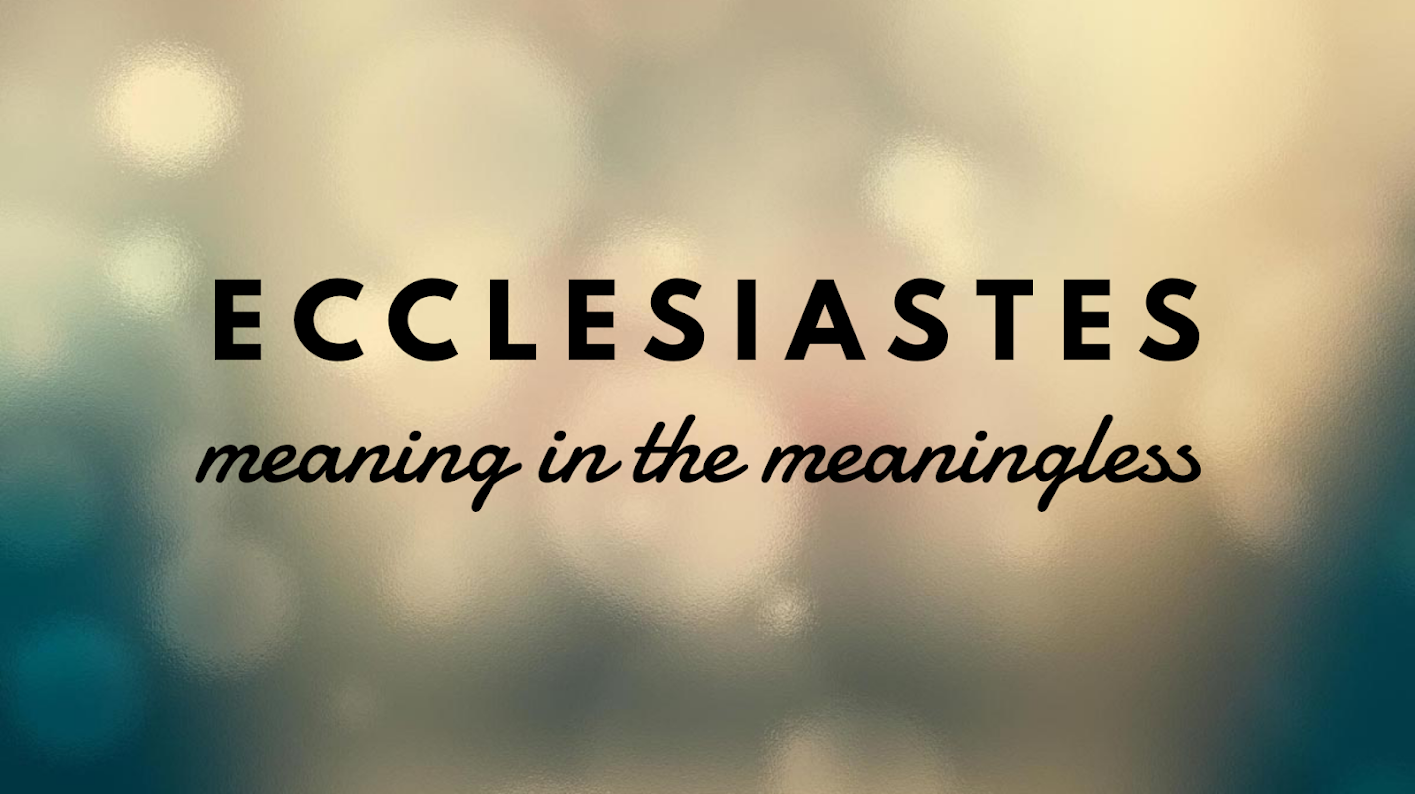 How to enjoy things of life… (work, family, money, food)
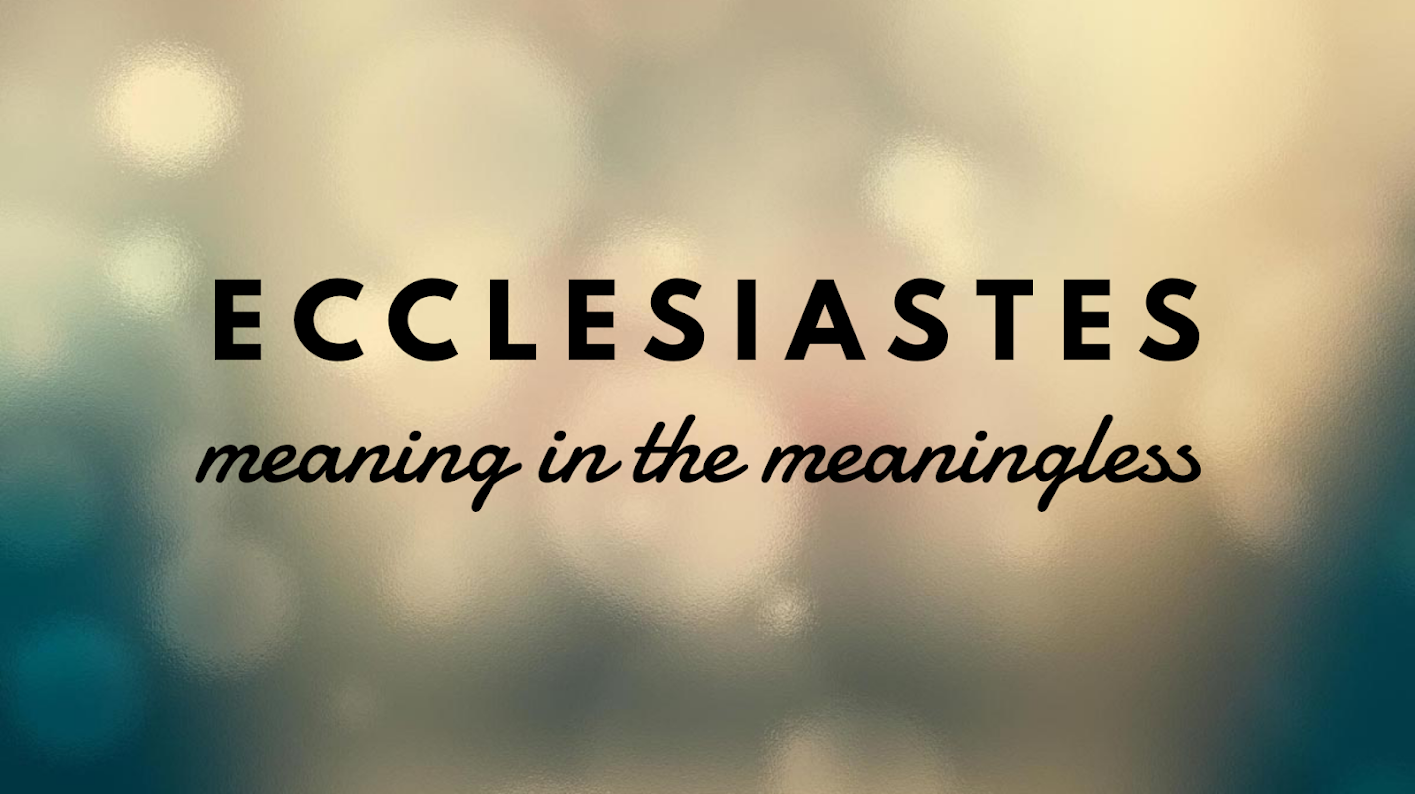 How to enjoy things of life… (work, family, money, food)

Live with a thankful spirit

“Enjoy the blessings of God now and thank Him for all of them. Don’t plan to live—start living now. Be satisfied with what He gives you and use it all for His glory.”

(Warren Wiersbe,  “Be Satisfied” pg.  75)
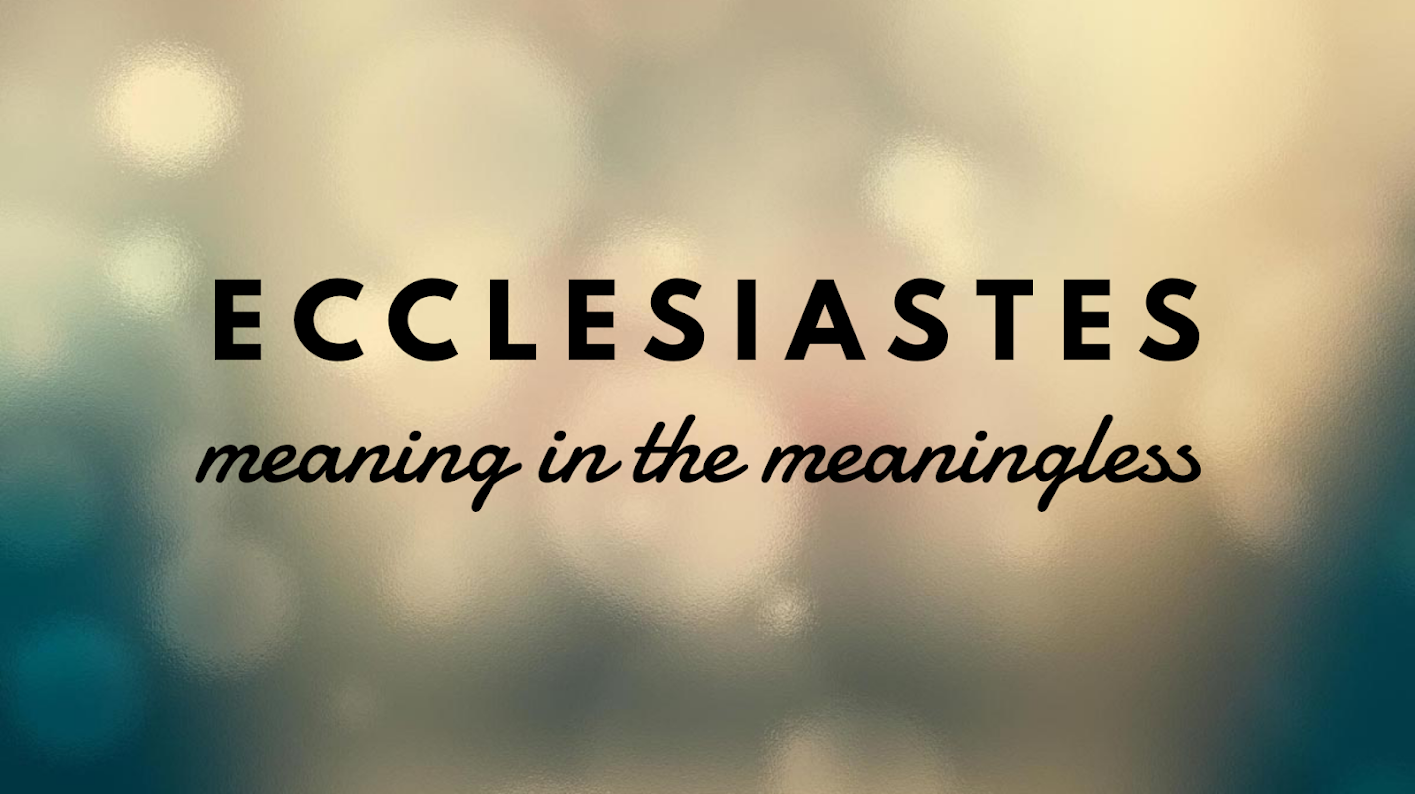 How to enjoy things of life… (work, family, money, food)

Live with a thankful spirit

Acknowledge these things are temporary and insufficient
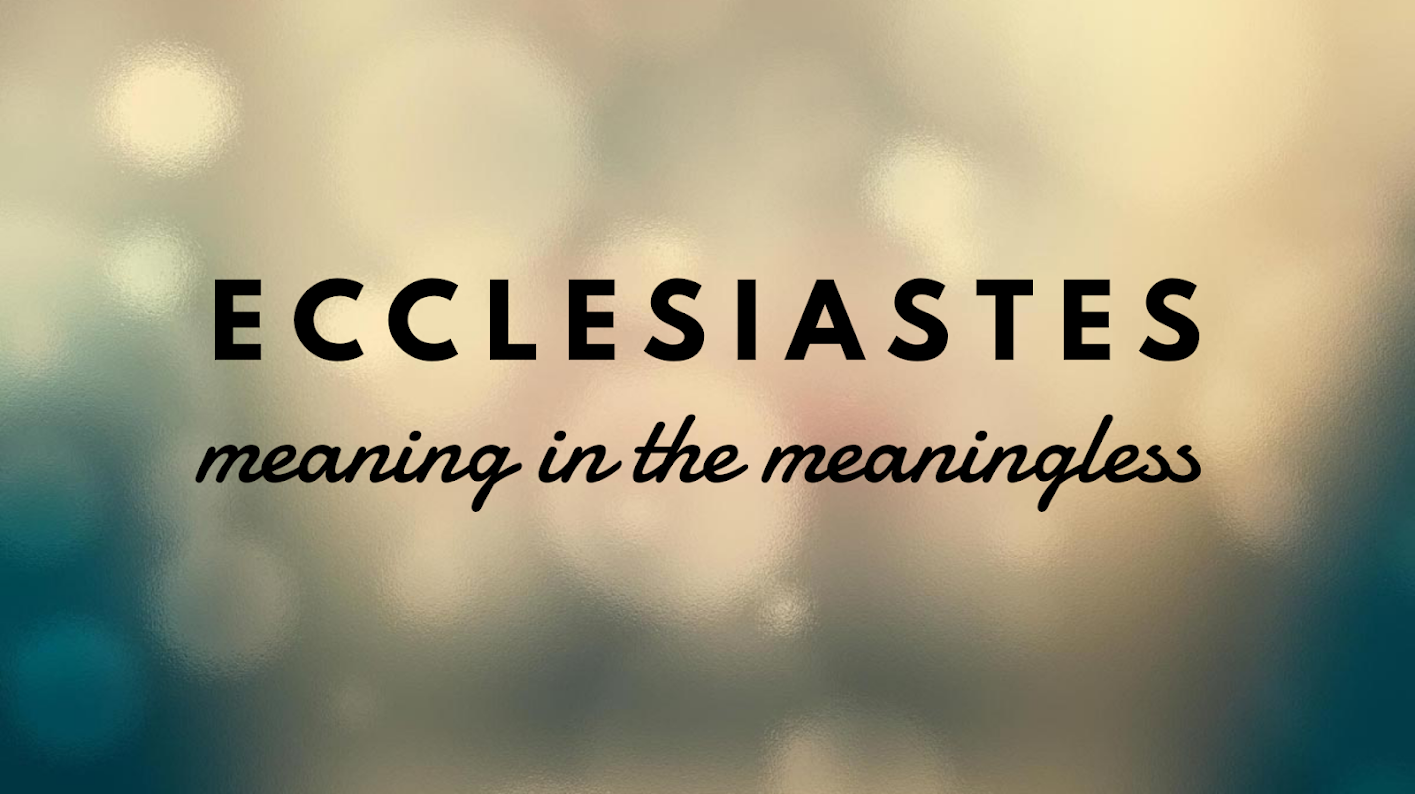 How to enjoy things of life… (work, family, money, food)

Live with a thankful spirit

Acknowledge these things are temporary and insufficient

Find true meaning in Jesus Christ
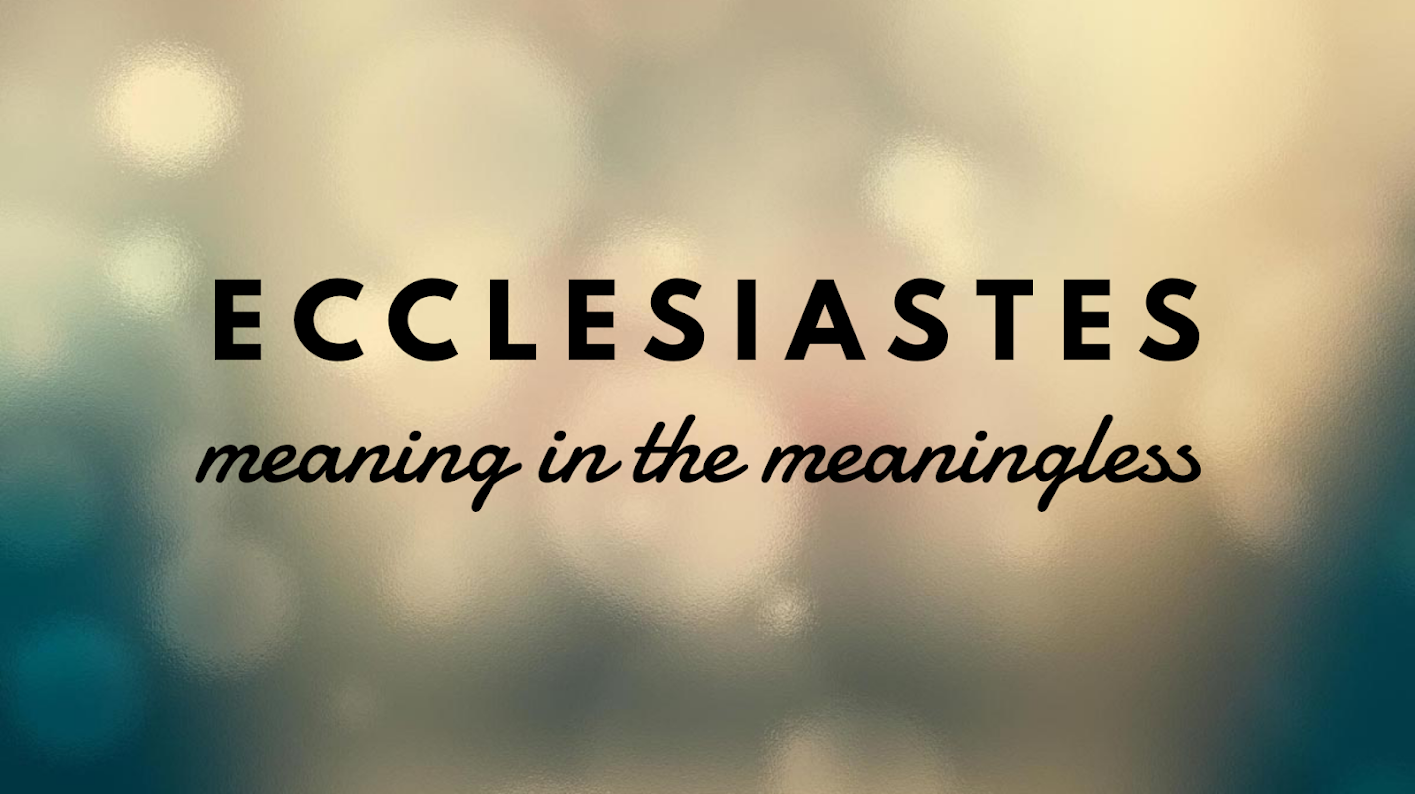 How to enjoy things of life… (work, family, money, food)

17 And when they saw him they worshiped him, but some doubted. 18 And Jesus came and said to them, “All authority in heaven and on earth has been given to me. 19 Go therefore and make disciples of all nations, baptizing them in the name of the Father and of the Son and of the Holy Spirit, 20 teaching them to observe all that I have commanded you. And behold, I am with you always, to the end of the age.” 
Matthew 28:17–20 (ESV)
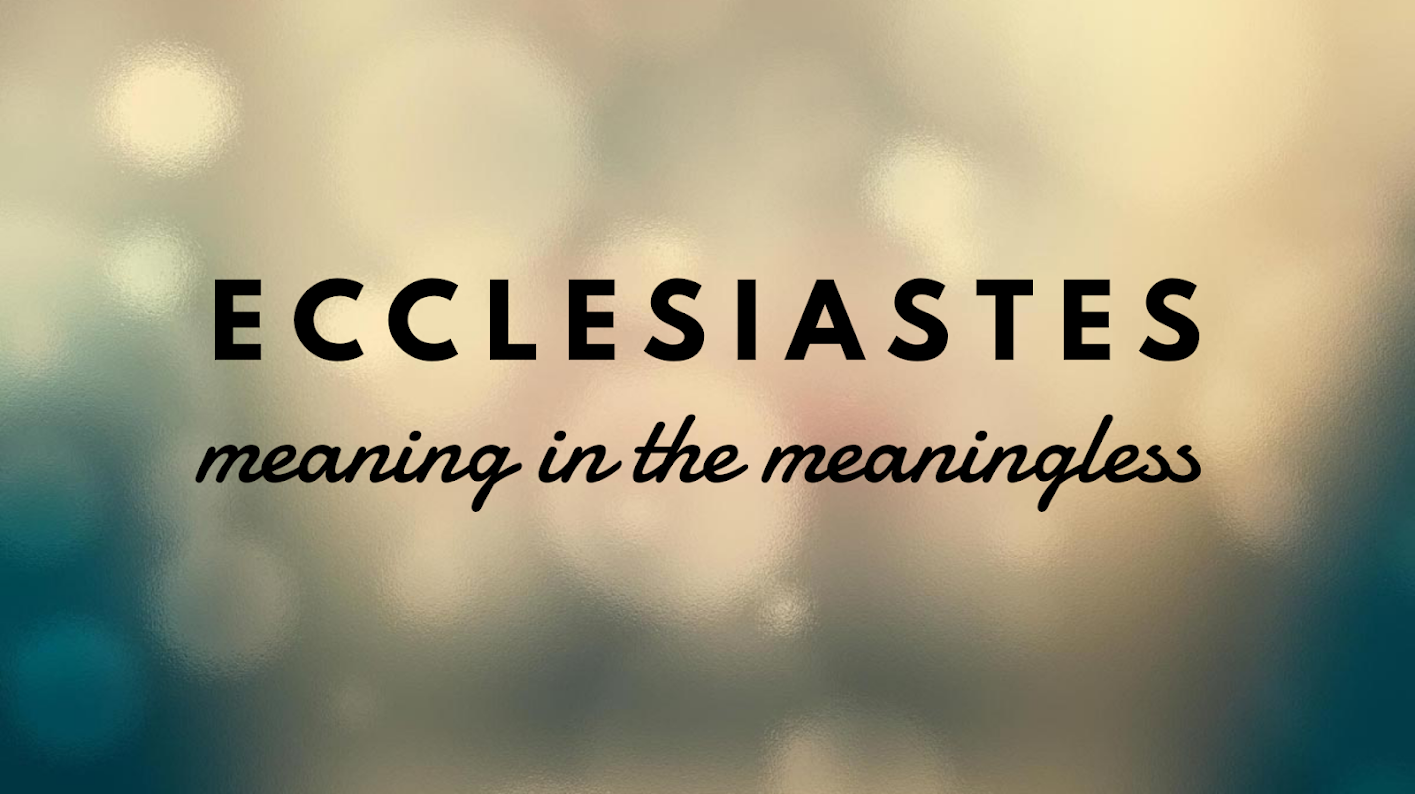 How to enjoy things of life… (work, family, money, food)

11 Not that I am speaking of being in need, for I have learned in whatever situation I am to be content. 12 I know how to be brought low, and I know how to abound. In any and every circumstance, I have learned the secret of facing plenty and hunger, abundance and need. 13 I can do all things through him who strengthens me. 

Philippians 4:11–13 (ESV)
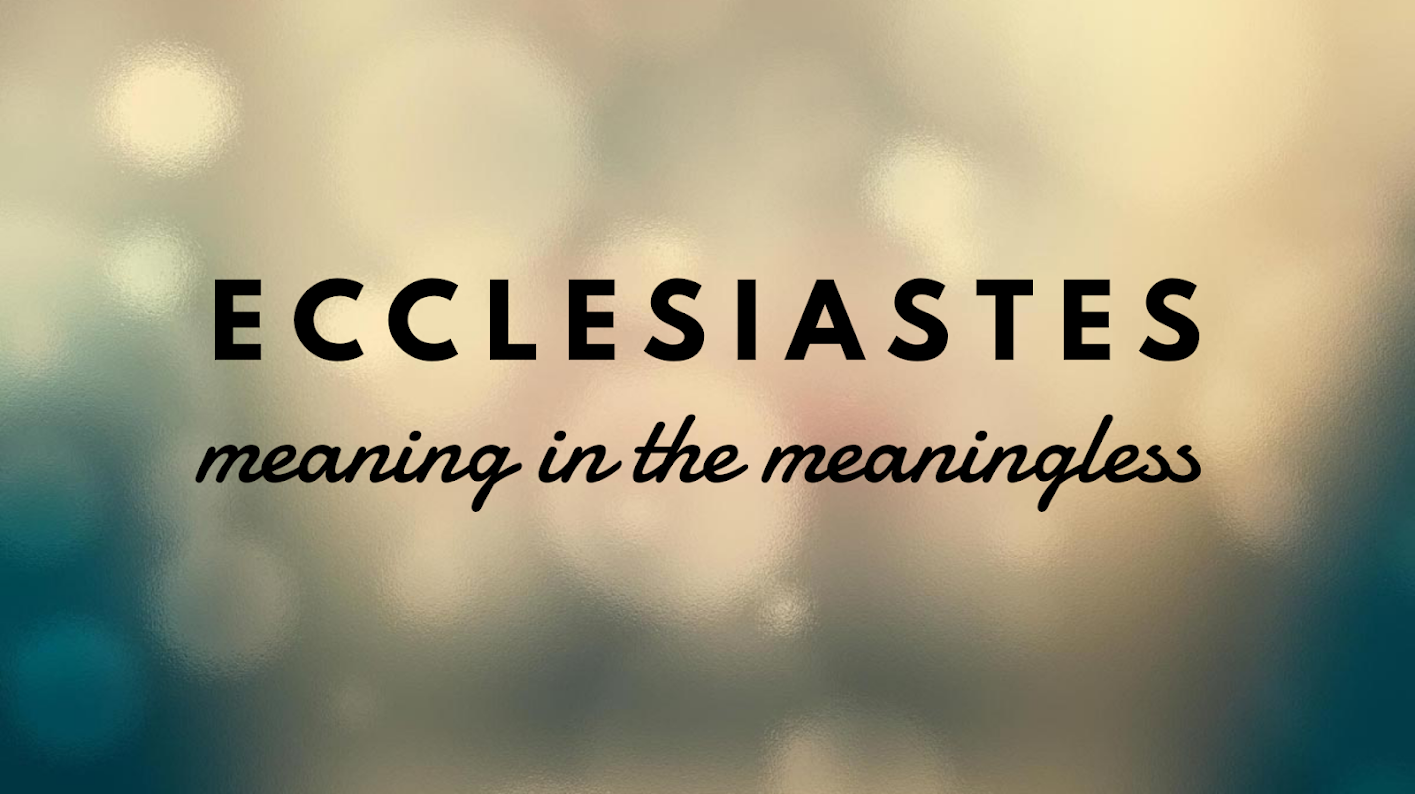